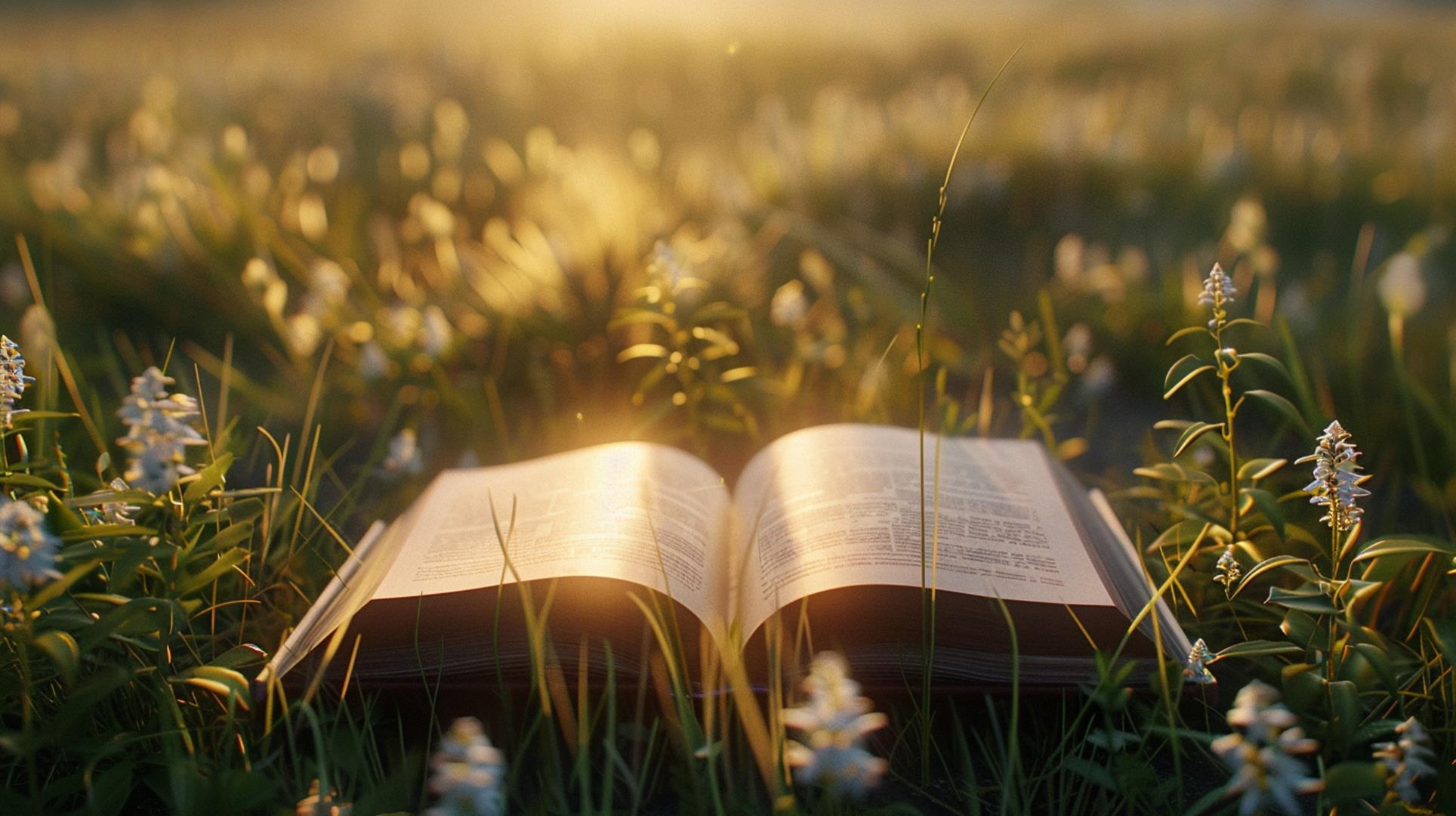 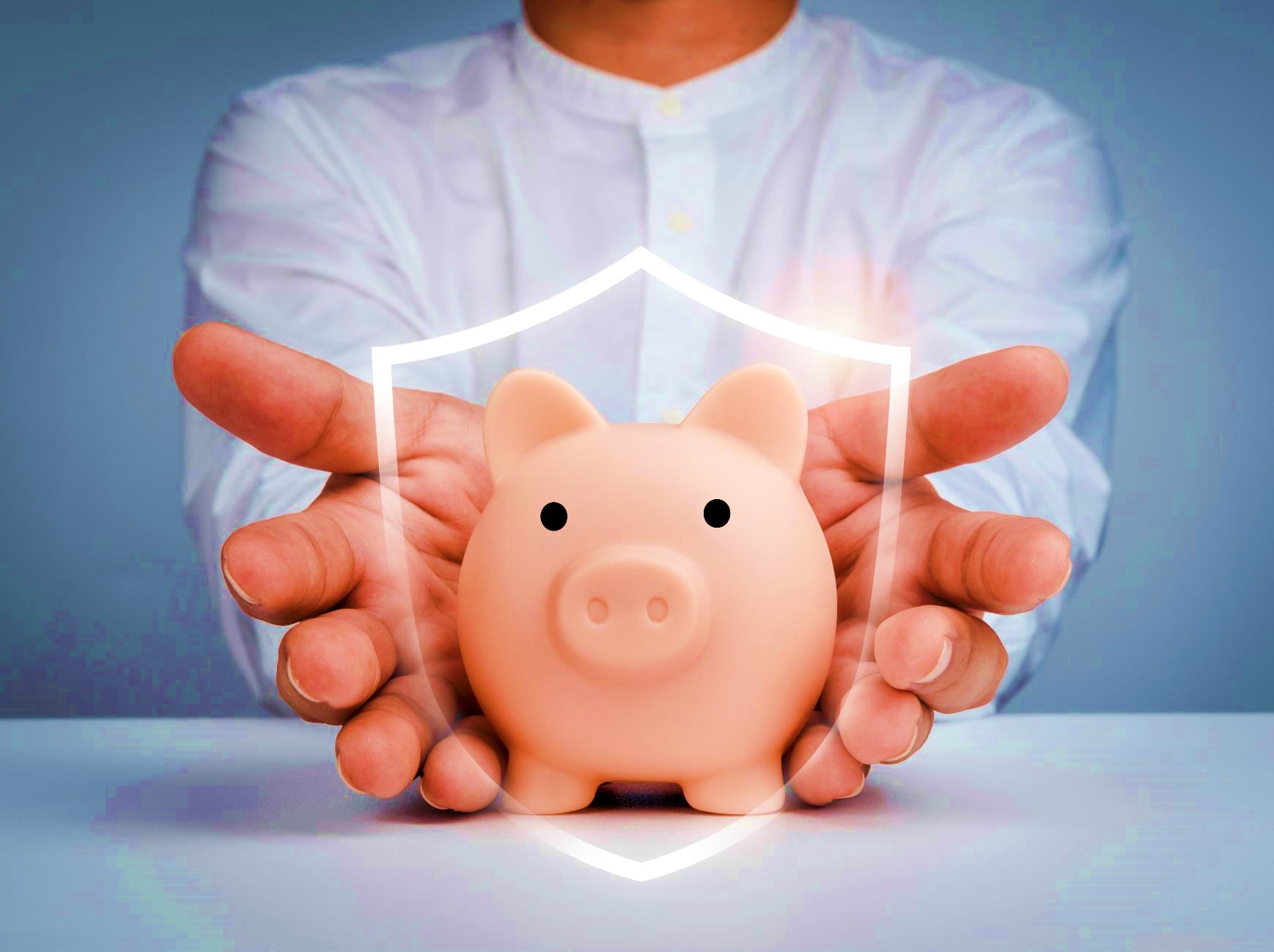 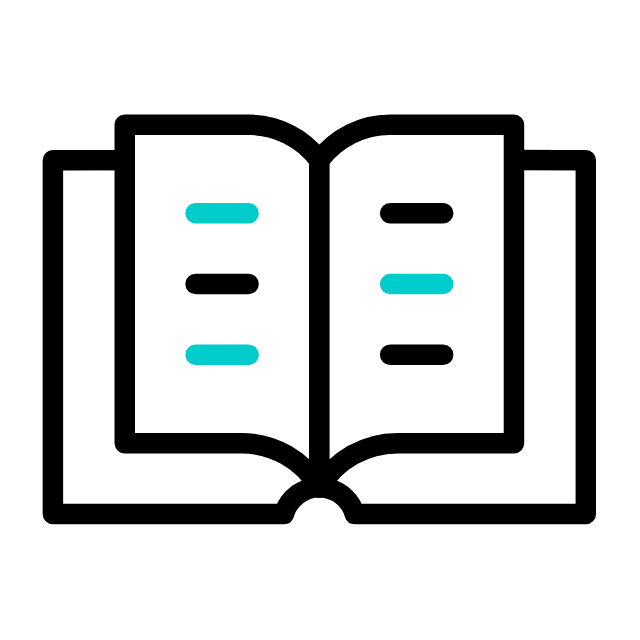 LIÇÃO 08
Protegendo o Seu Dinheiro
24 de Novembro de 2024
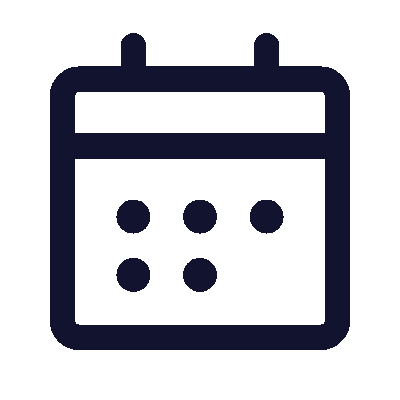 4º trimestre 2024
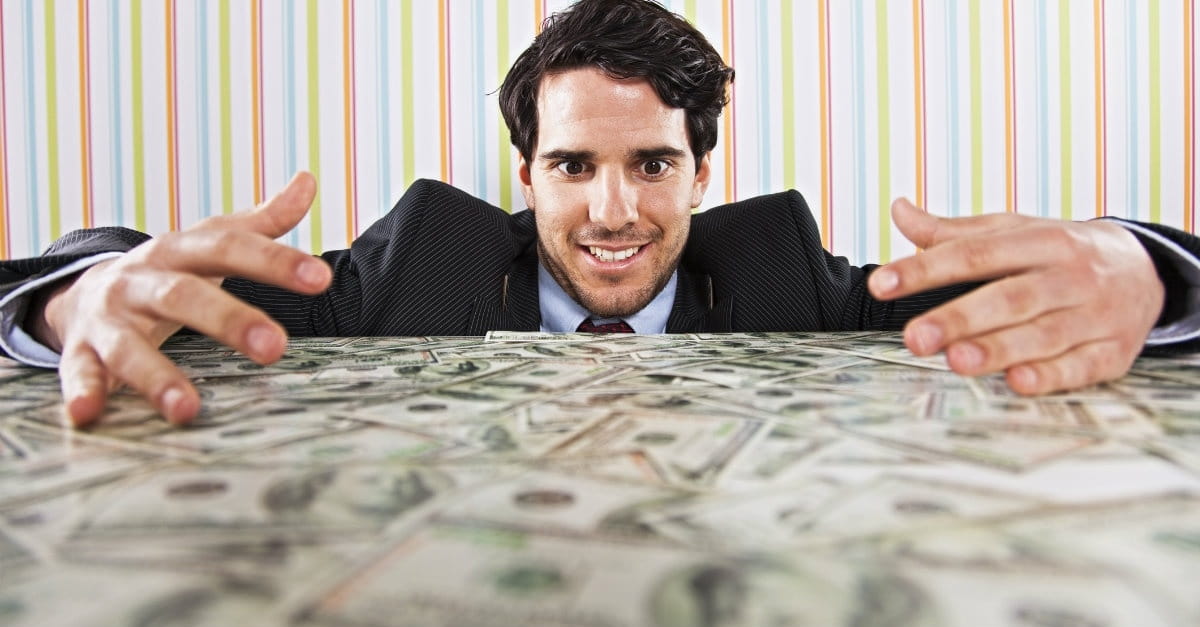 TEXTO PRINCIPAL
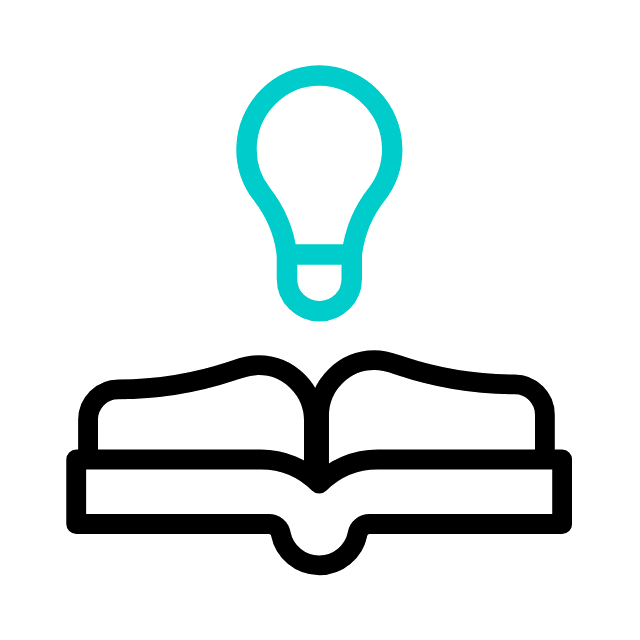 “Tesouro desejável e azeite há na casa do sábio, mas o homem insensato o devora.”
(Pv 21.20)
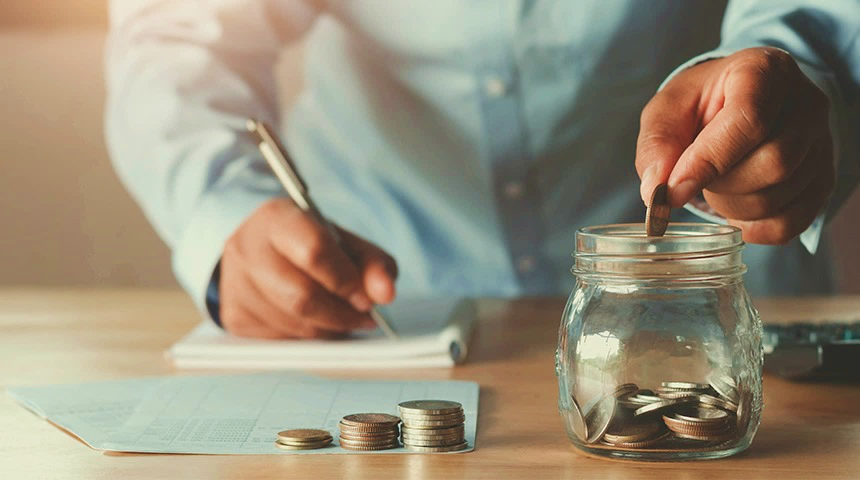 RESUMO DA LIÇÃO
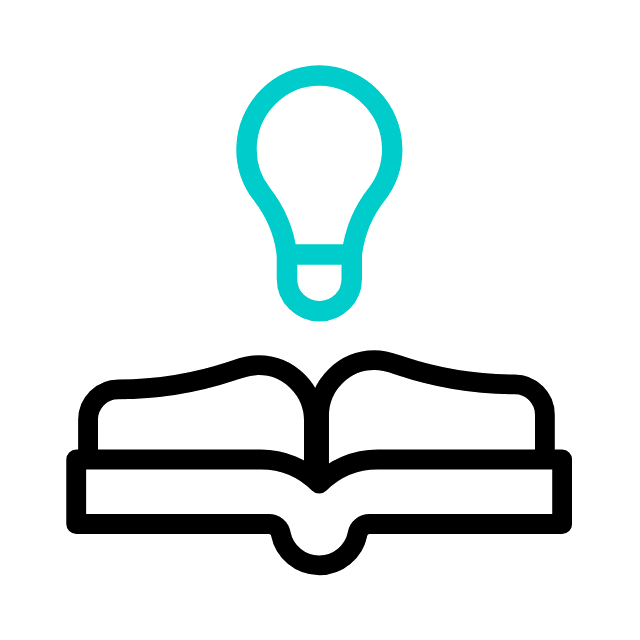 Protegemos o nosso dinheiro quando praticamos as virtudes da generosidade e da prudência.
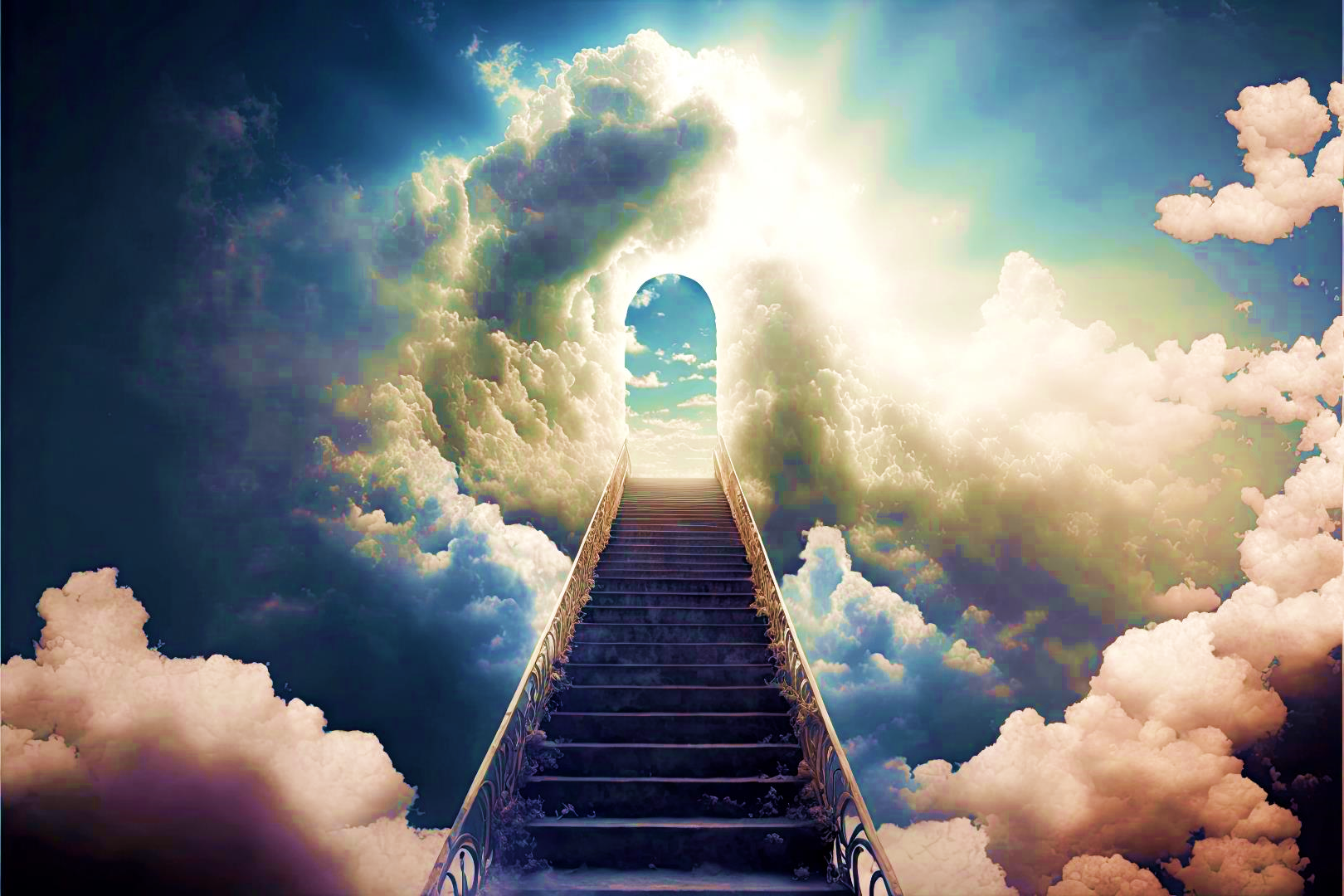 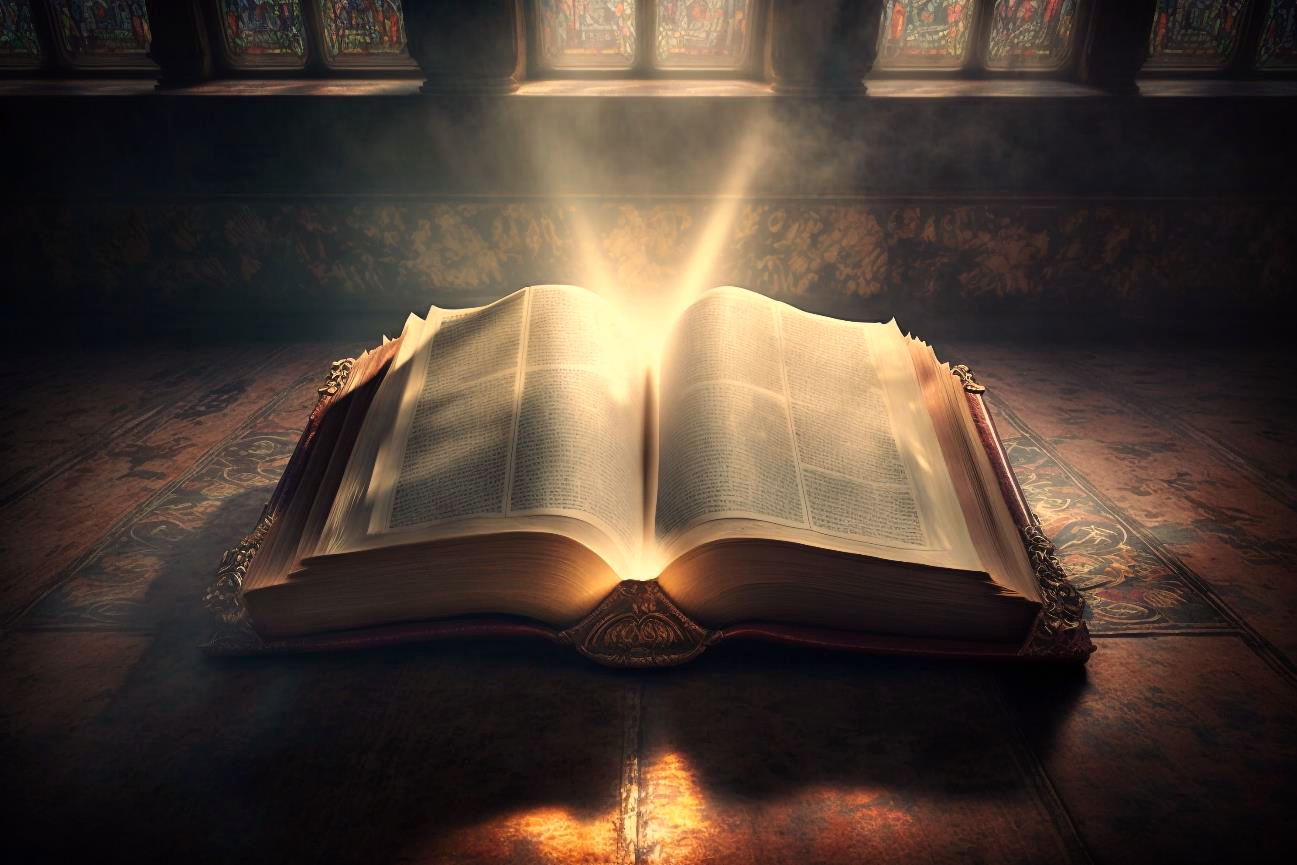 TEXTO BÍBLICO
Provérbios 11.24,25; 13.7,11; 17.18,23; 21.20; 22.7
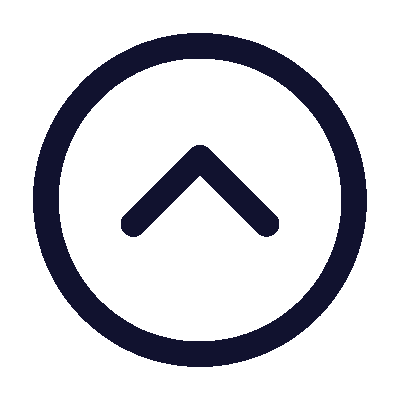 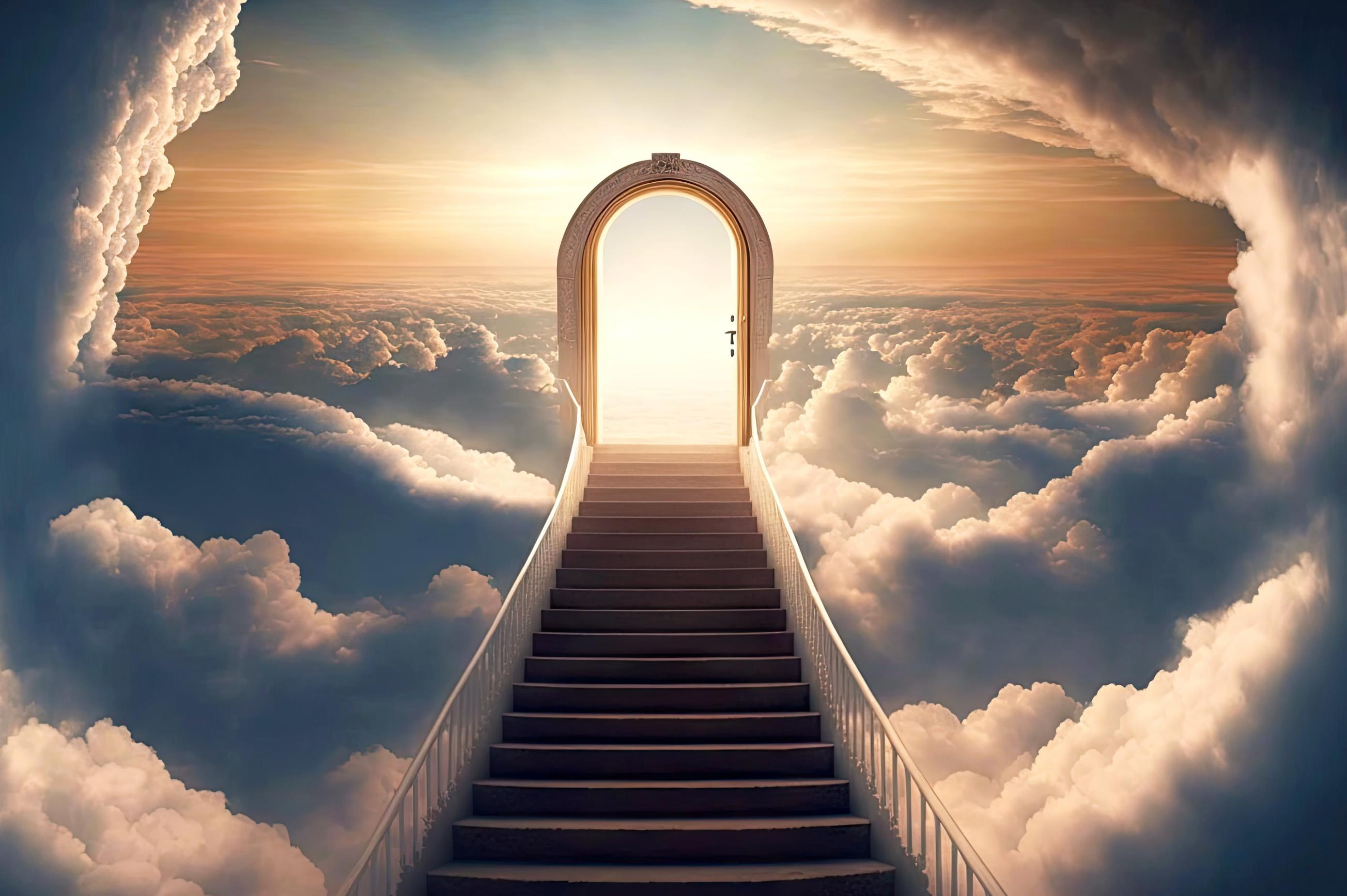 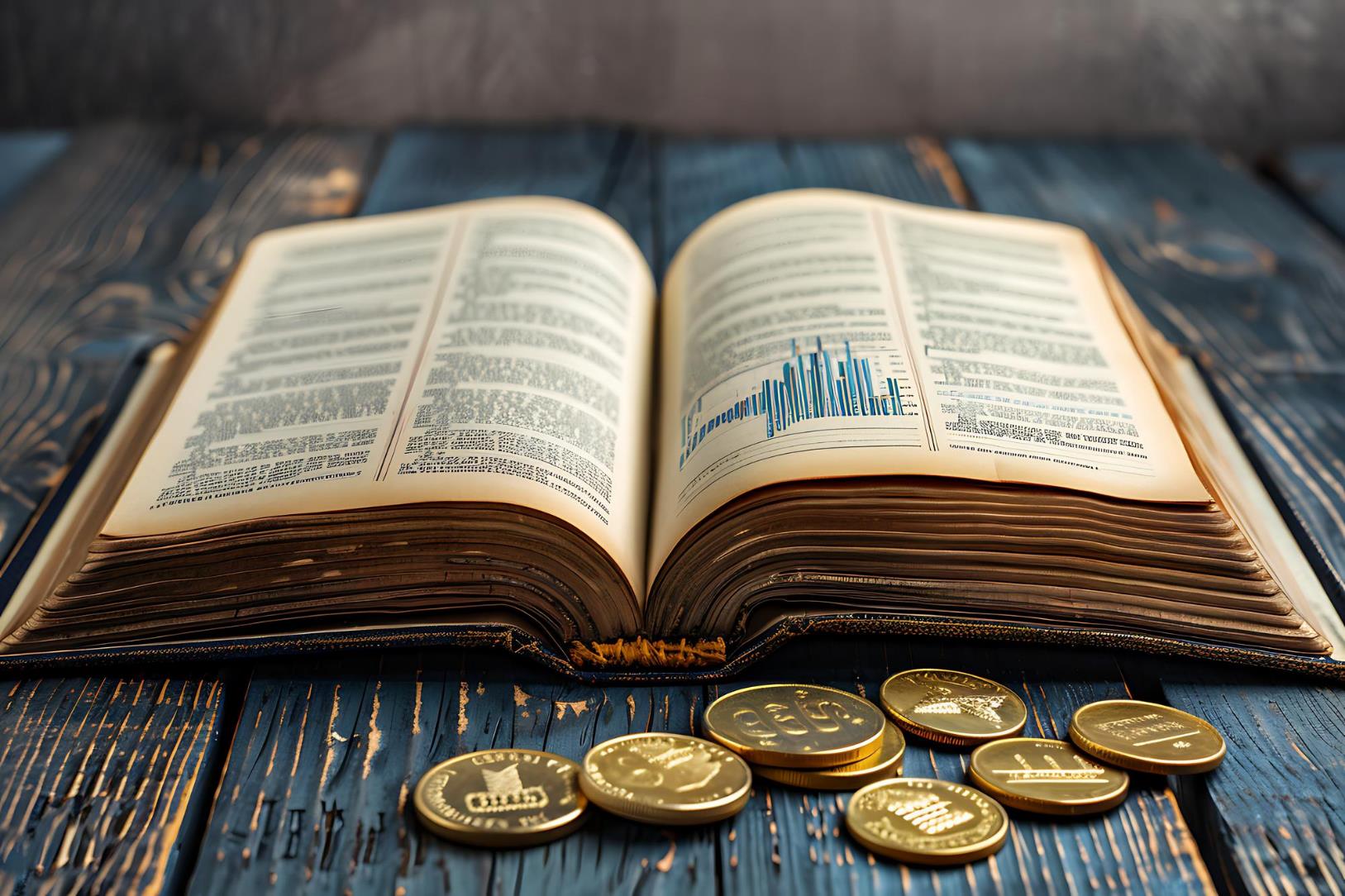 INTRODUÇÃO
Nesta lição, vamos estudar a respeito de conselhos ligados às finanças. Você verá que essa é uma área também espiritual na qual o Senhor deseja que sejamos abençoados e tenhamos sabedoria para administrar tudo aquilo que recebemos de suas mãos.
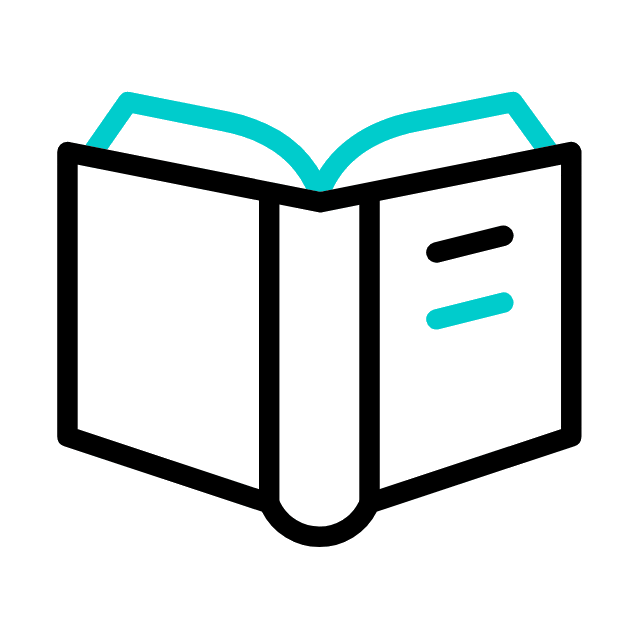 OBJETIVOS DA LIÇÃO
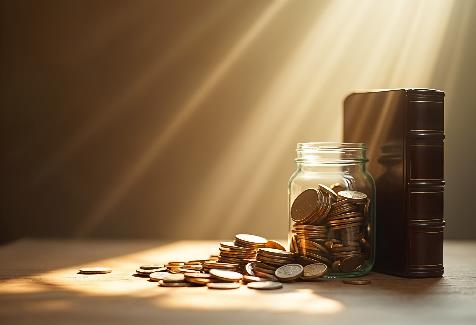 1. COMPREENDER
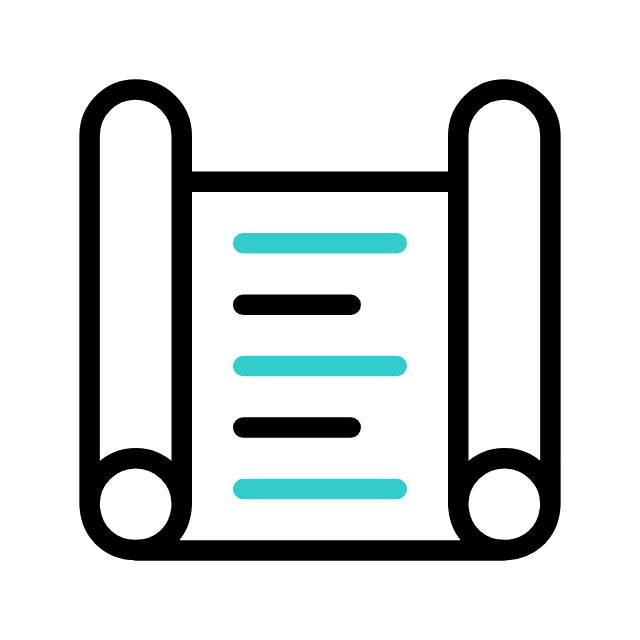 o valor da sabedoria em relação ao dinheiro
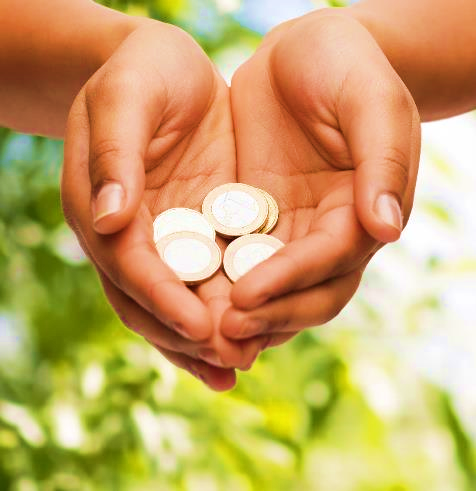 2. RECONHECER
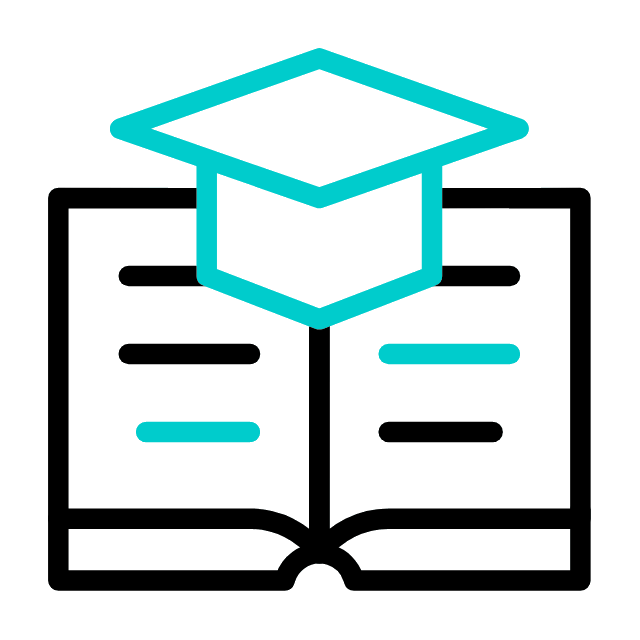 a generosidade como proteção ao dinheiro
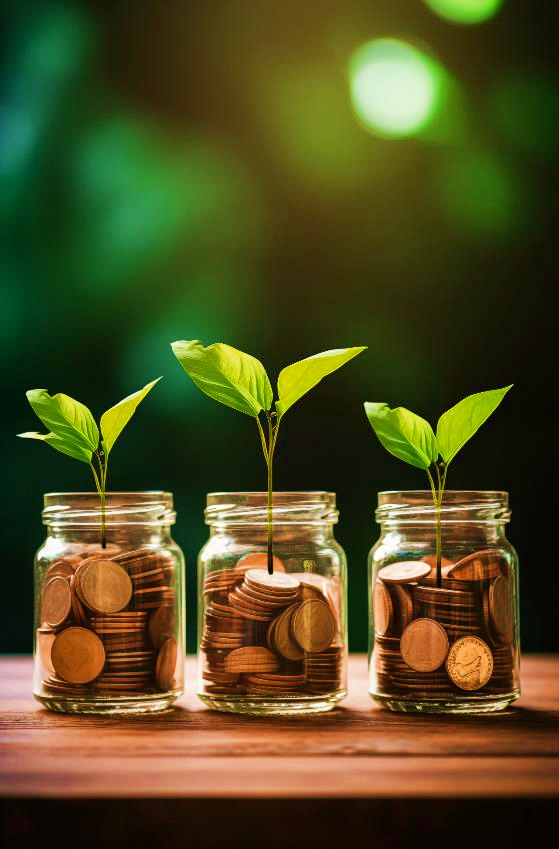 3. CONSCIENTIZAR
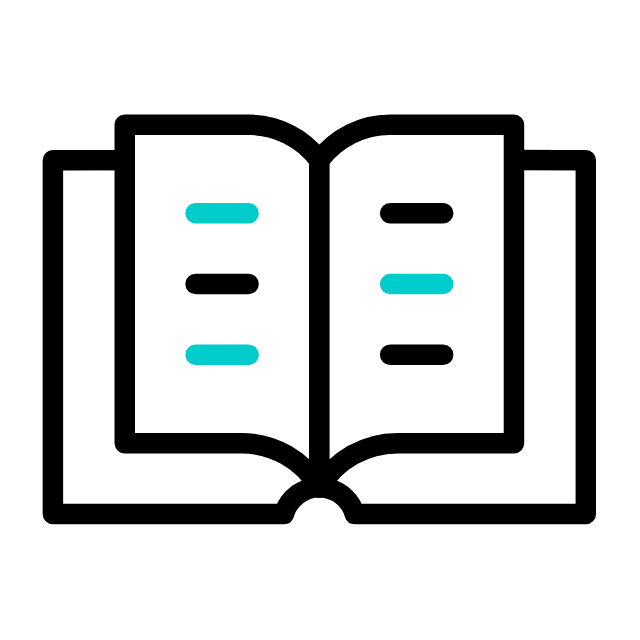 da prudência como proteção ao dinheiro
1
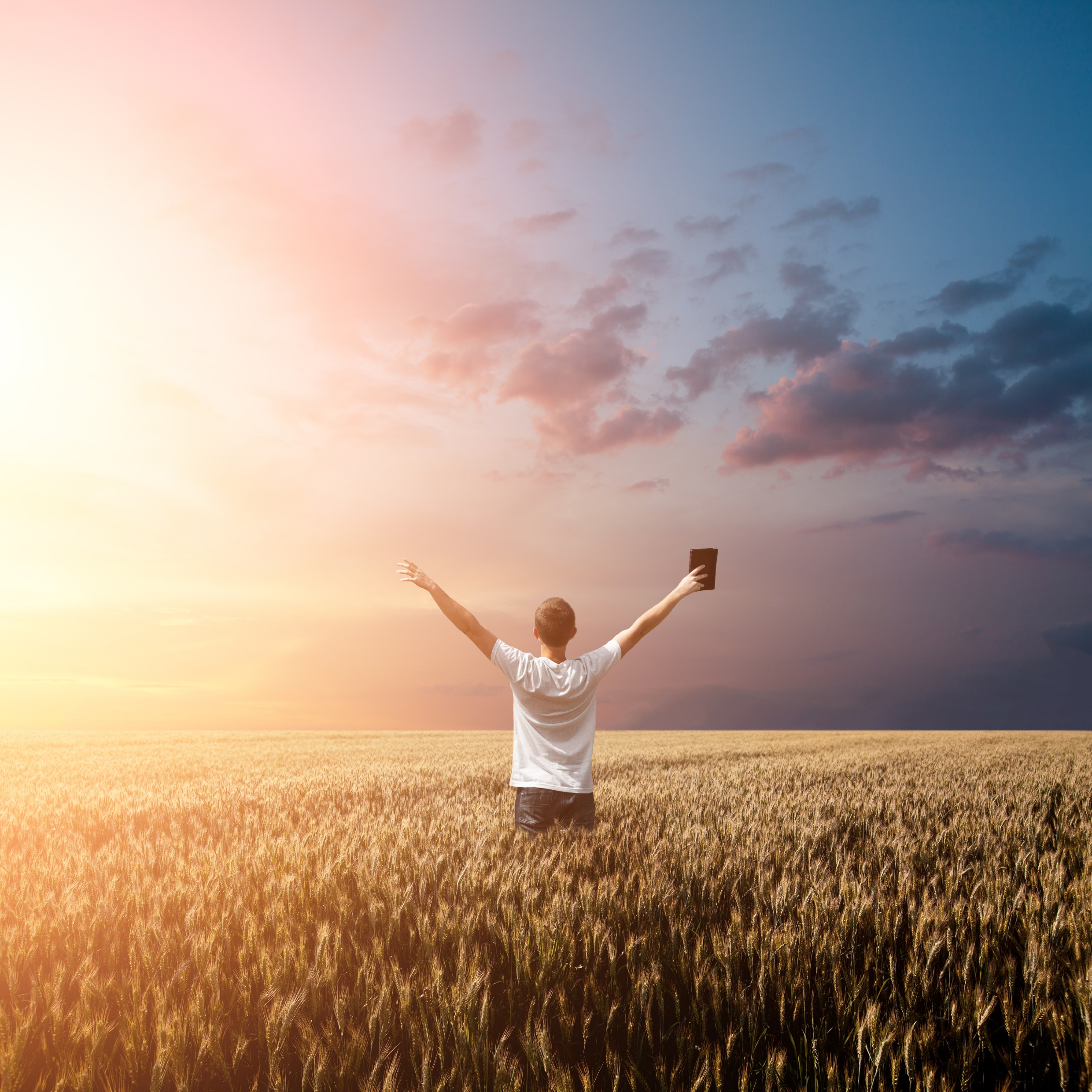 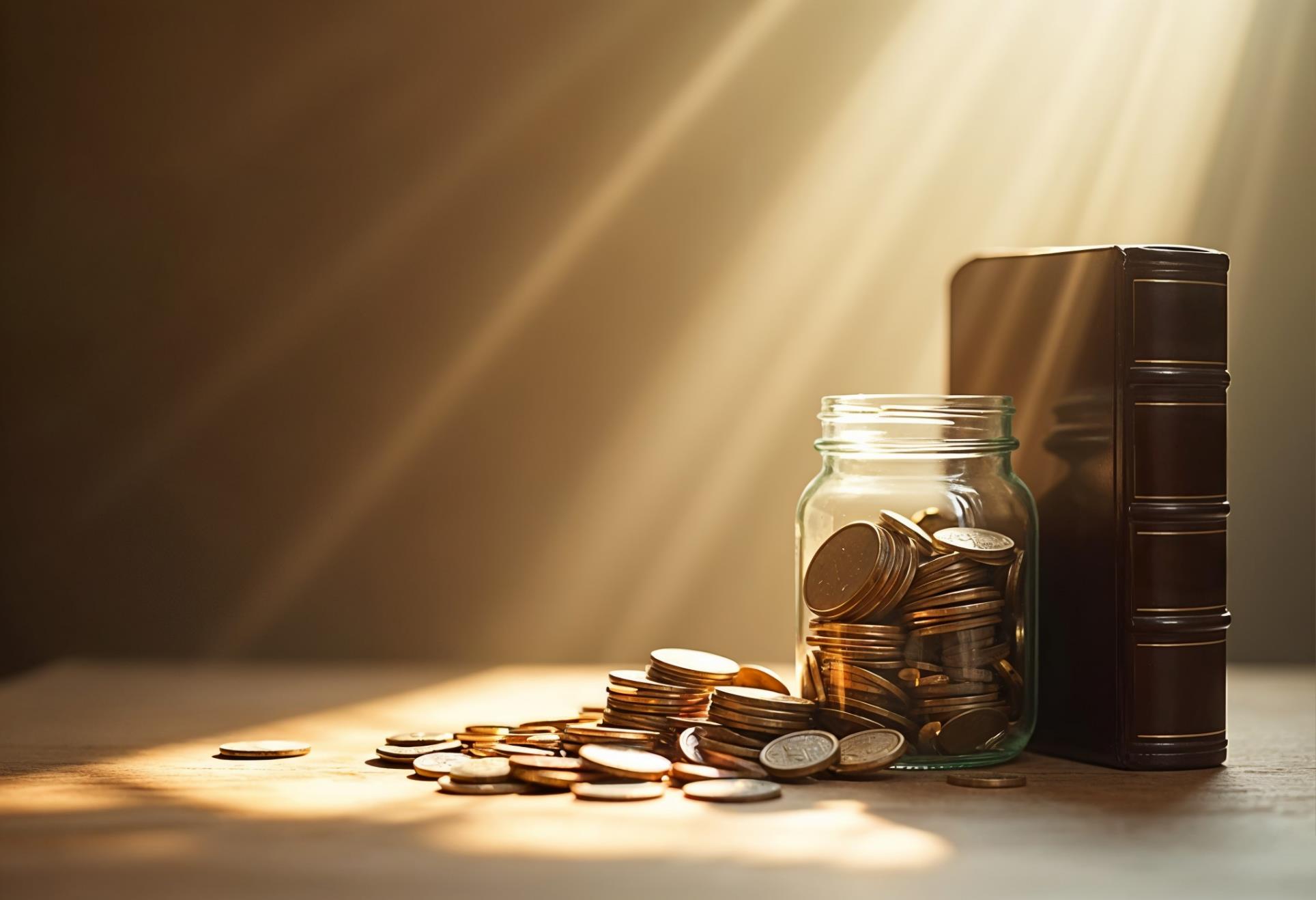 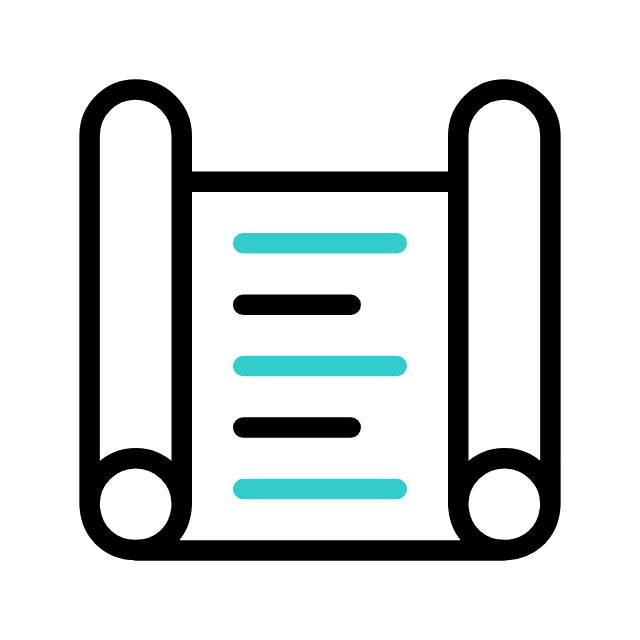 A SABEDORIA COM O DINHEIRO
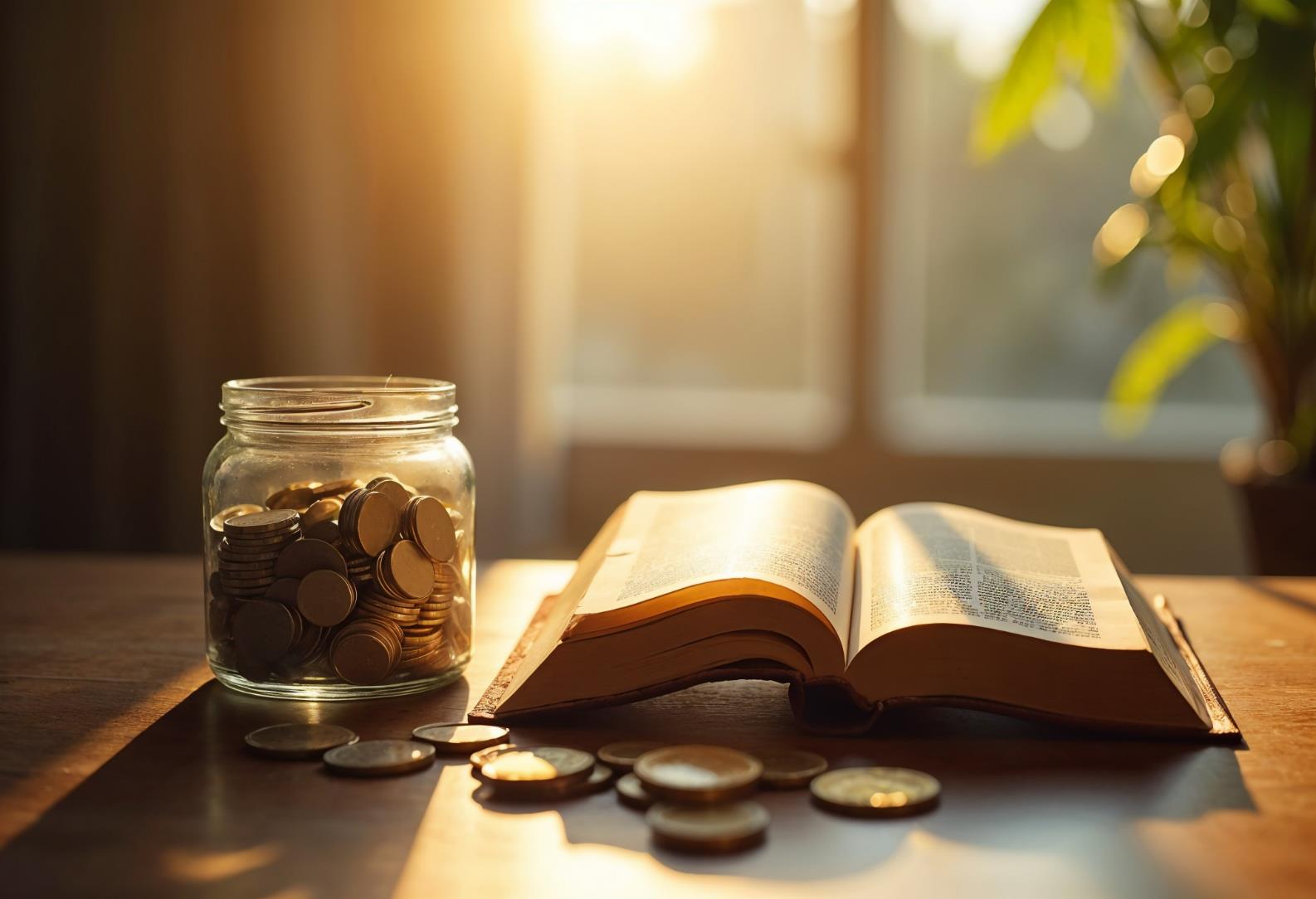 1. Uma ponderação importante
Nesta lição, encontramos a segunda seção do livro (10.1-22.16). Nela, considerada pelos estudiosos a principal, não encontraremos uma ordenação lógica do discurso, mas um estilo de aforismos, isto é, versos curtos constituídos de palavras semelhantes que encerram um sentido em si mesma, sem necessidade de complementos nas próximas ou nas 
anteriores, linhas do texto, como 
por exemplo: “Quem anda em 
sinceridade anda seguro, mas o 
que perverte os seus caminhos 
será conhecido (Pv. 10.9).
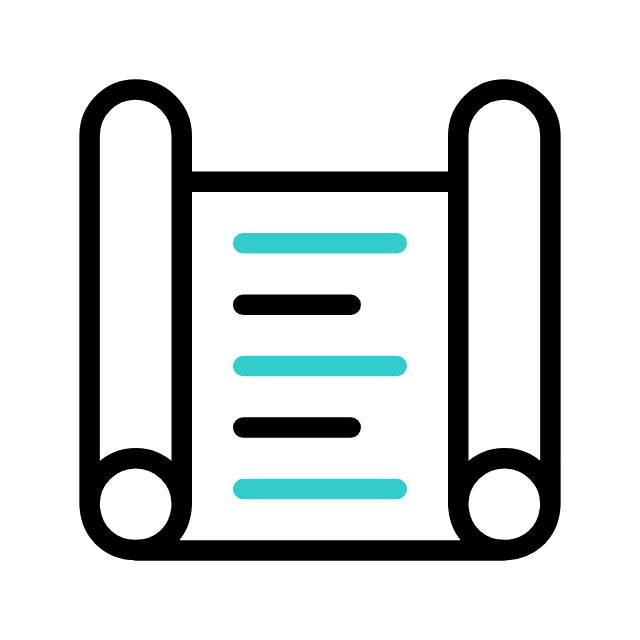 1. A SABEDORIA COM O DINHEIRO
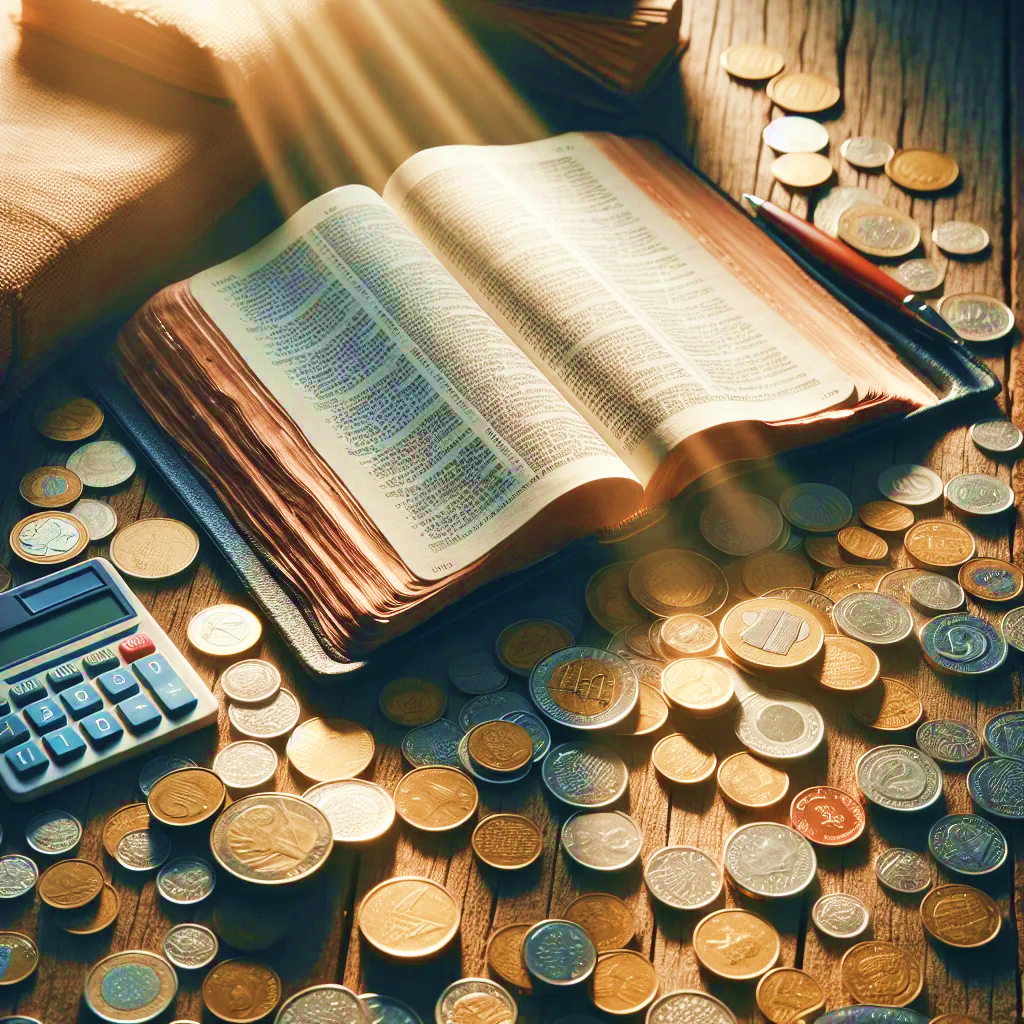 1. Uma ponderação importante
Então, na presente lição abordaremos o tema a respeito do dinheiro que, diferentemente dos capítulos anteriores, não apresenta a mesma ordenação lógica de ideias. O tema se encontra pulverizado por meio de sentenças curtas ao longo da seção 
10.1-22.16.
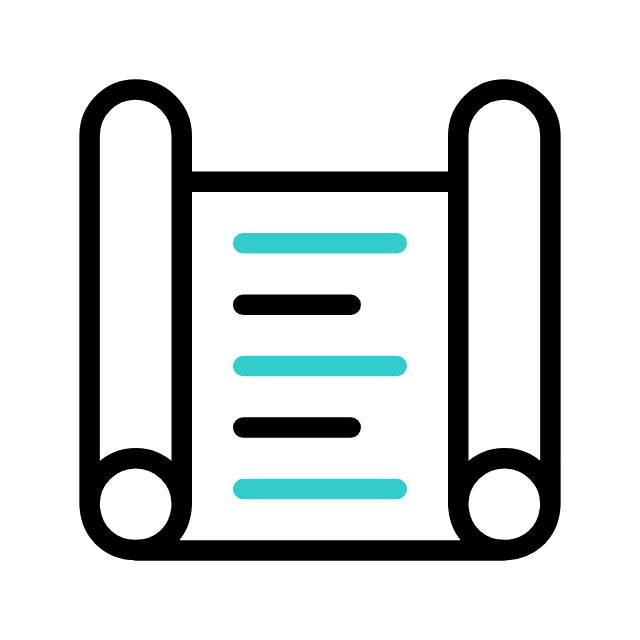 1. A SABEDORIA COM O DINHEIRO
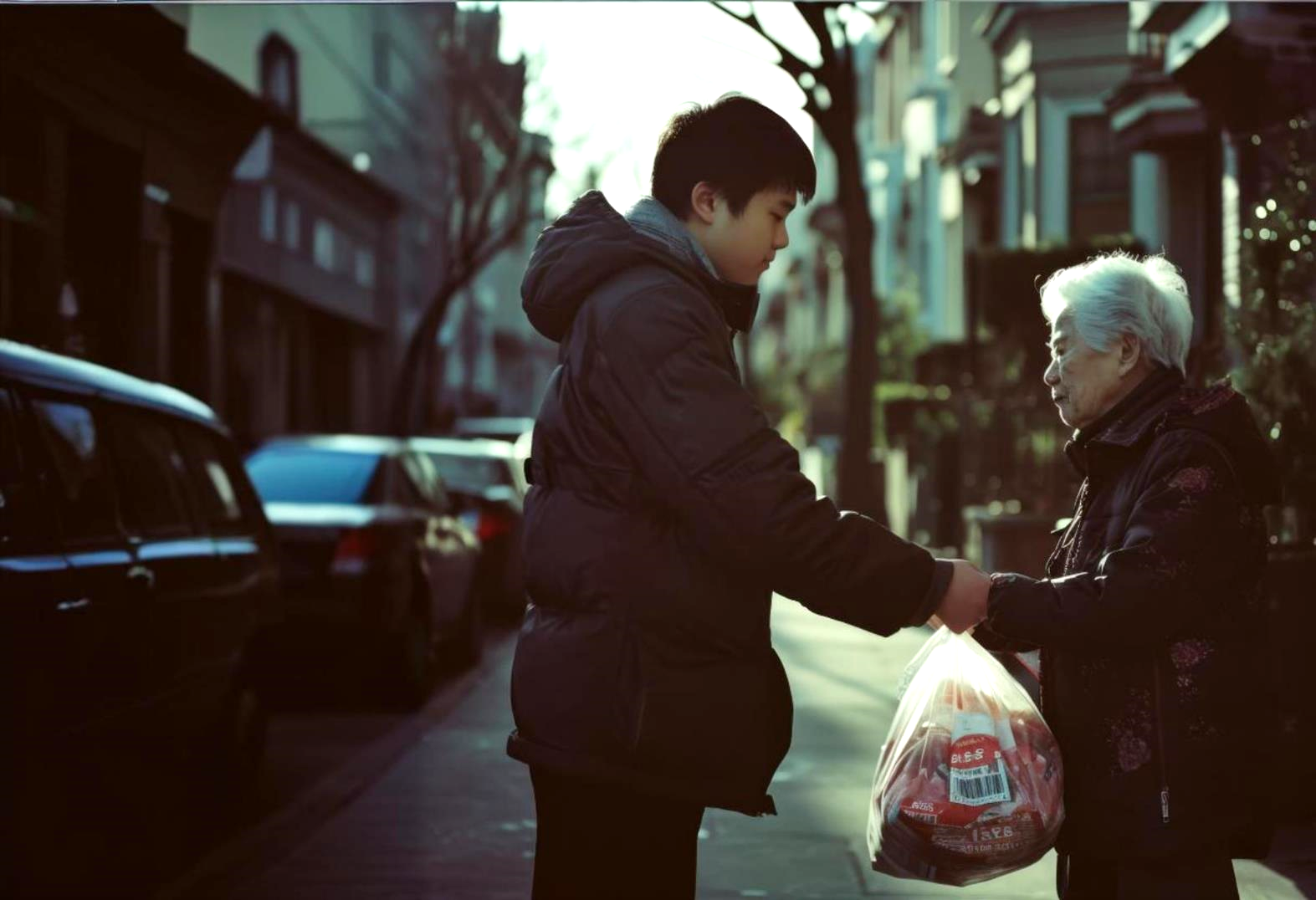 2. A generosidade por meio do dinheiro
Provérbios 11.24.25 trata sobre a generosidade. A expressão “espalham”, do versículo 24, tem o sentido de “doar generosamente”. Dessa forma, o texto diz que quem doa recebe mais e quem não doa terá perdas (Pv 11.24). Por isso que a alma generosa 
“engordará” (Pv 11.25).
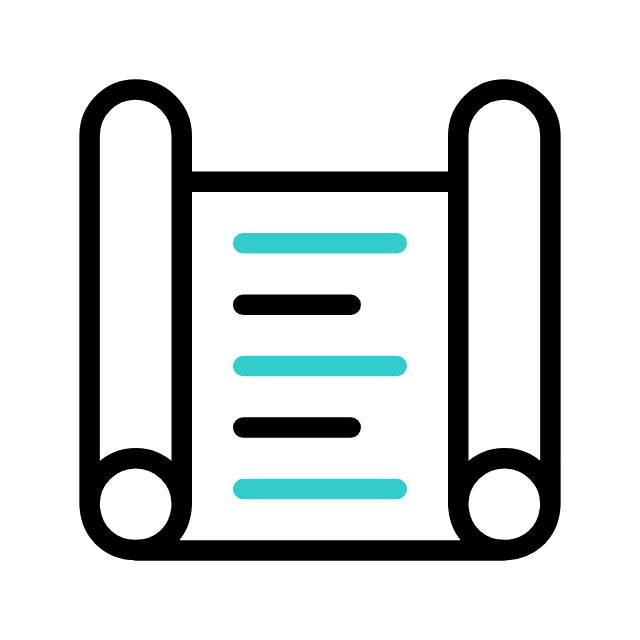 1. A SABEDORIA COM O DINHEIRO
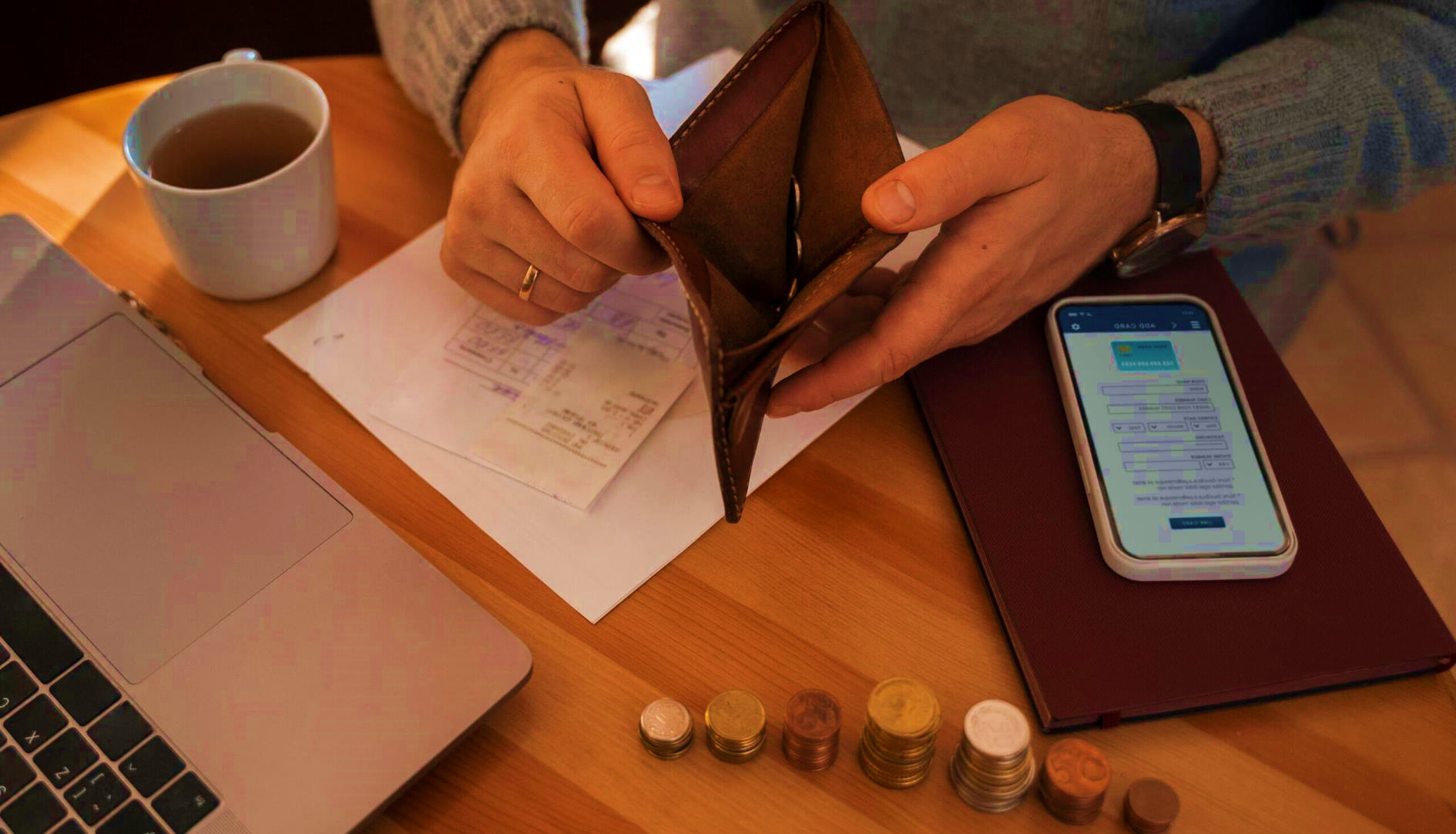 3. A prudência com o dinheiro
Provérbios ensina prudência financeira:
não ser fiador (Pv 17.18), 
rejeitar suborno (Pv 17.23), 
poupar para o futuro (Pv 21.20) 
e evitar dívidas (Pv 22.7).
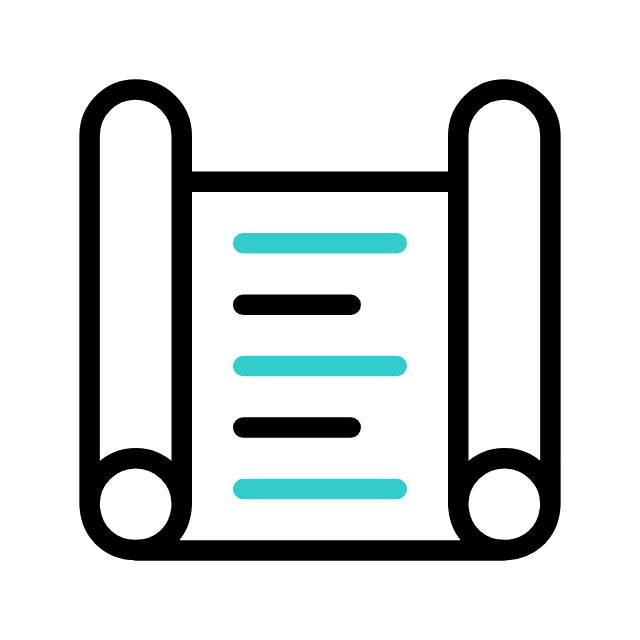 1. A SABEDORIA COM O DINHEIRO
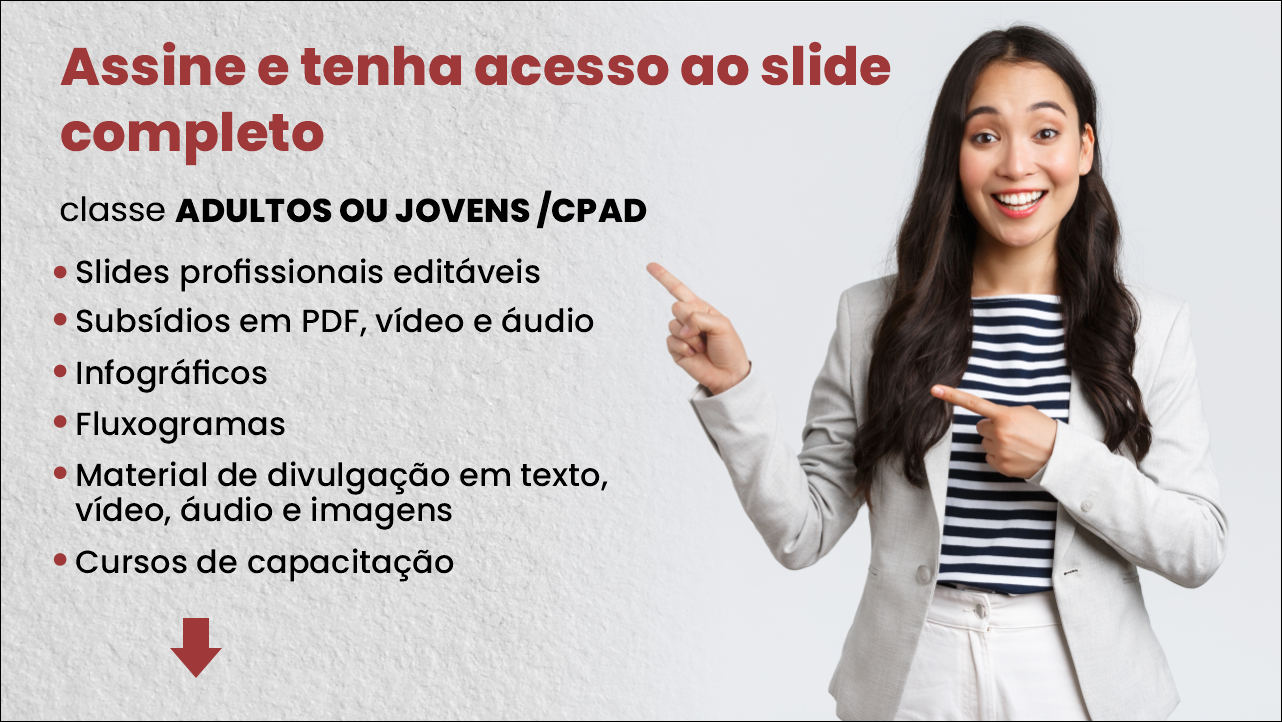 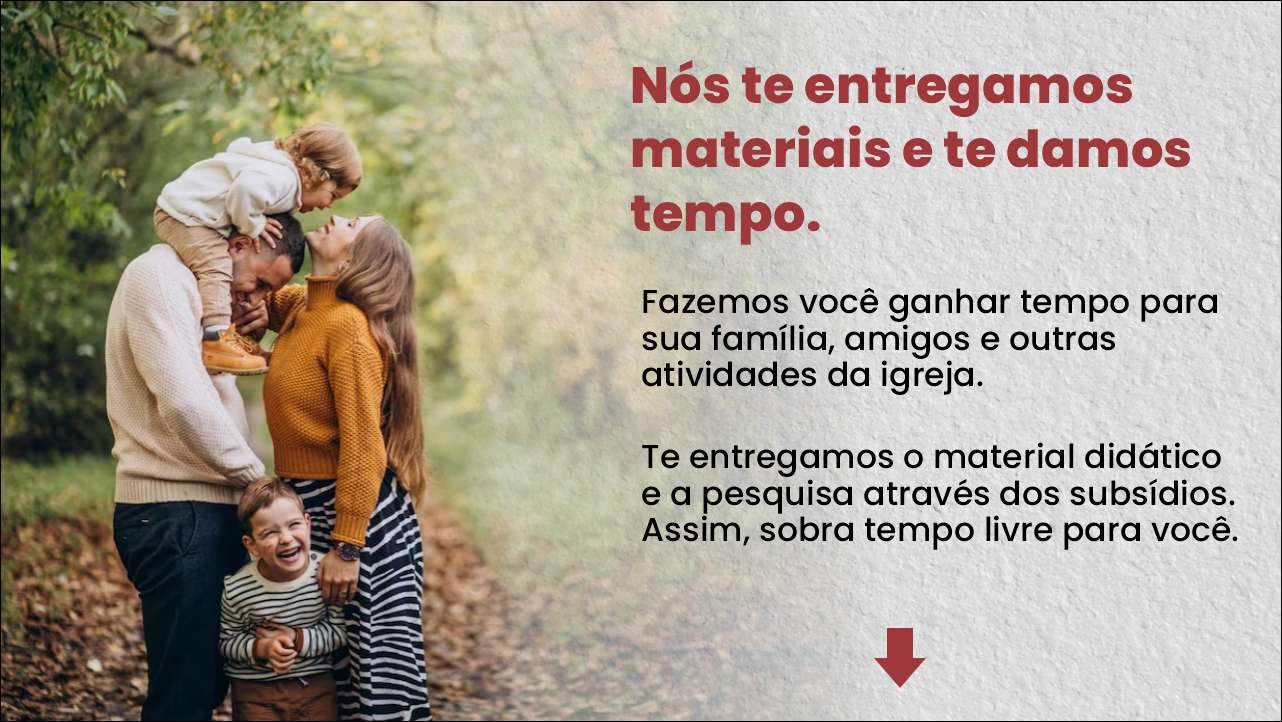 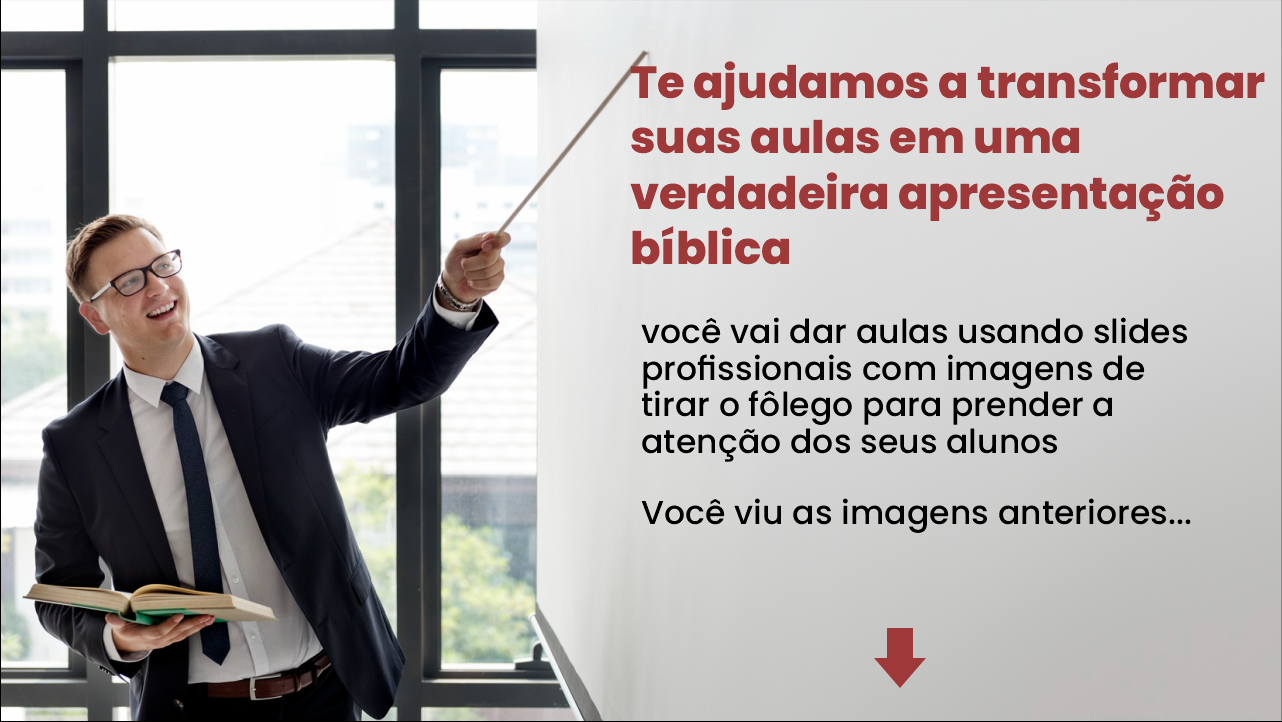 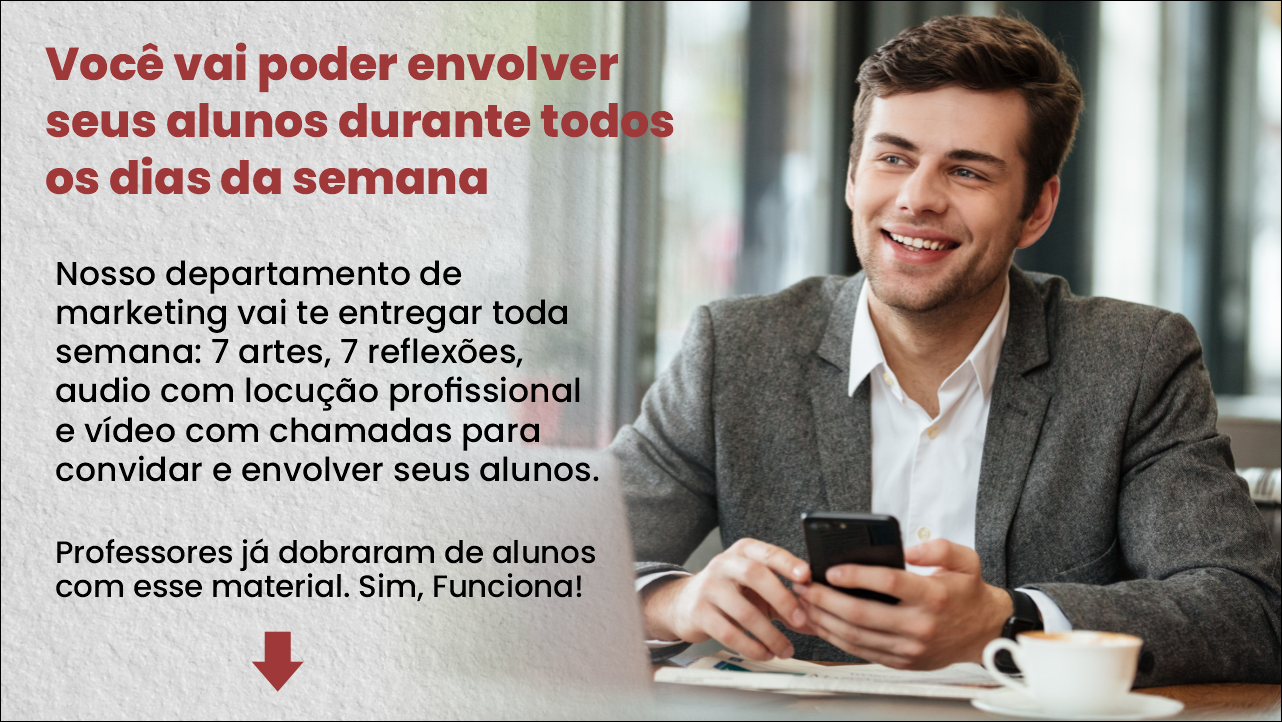